Maria Skłodowska-Curie
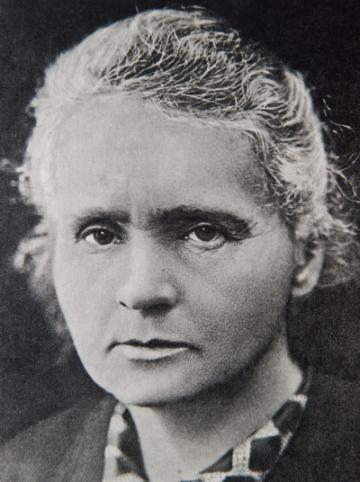 and her life
Work prepared by:

Anna Jagiełło 
&
Weronika Rudnik

 Szkoła Podstawowa nr 7 w Wołominie
class 6a
Maria Skłodowska-Curie was born on the 7th of November , 1867 in Warsaw. She was the first woman who won two Nobel Prizes.
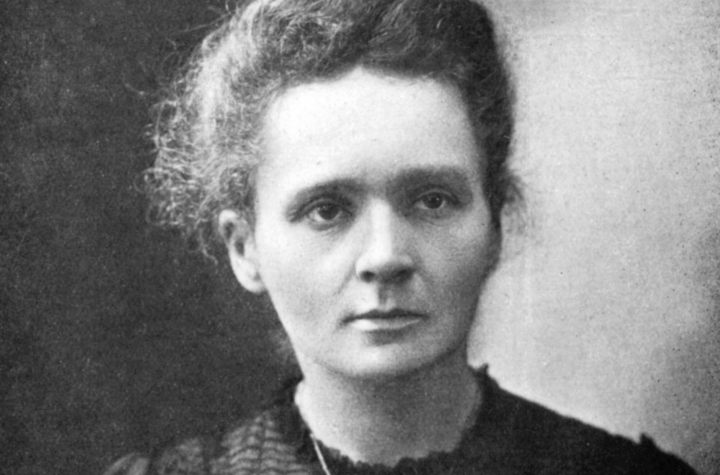 She won the first  Nobel Prize in the field of chemistry ,
the second in the field of physics. She discovered the elements of Rad and Polon. Polon was named in honour of Poland.
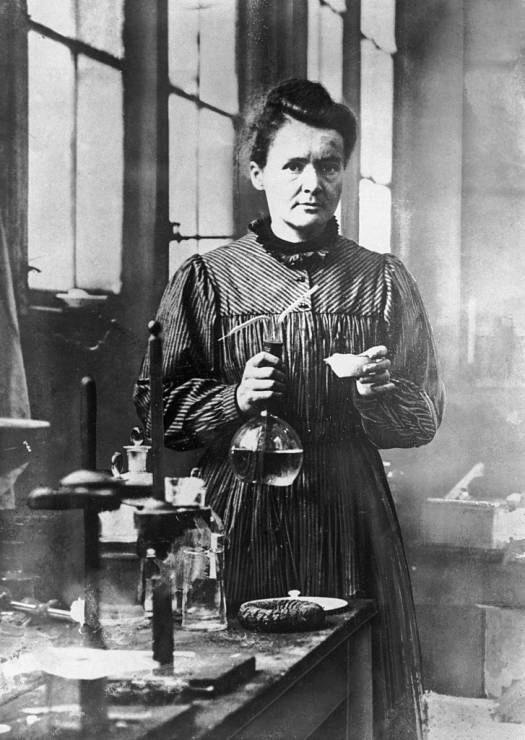 Her marriage to Pierre Curie lasted from 1895 to 1906. In the meantime, she gave birth to two daughters. Irene Joliot Curie and Eve Curie.
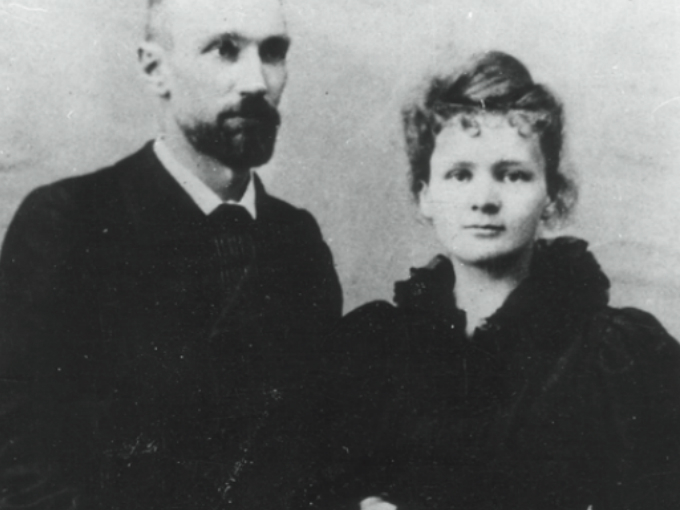 Maria Skłodowska Curie died on the 4th of July, 1934 in Passy. She was buried in the Pantheon.
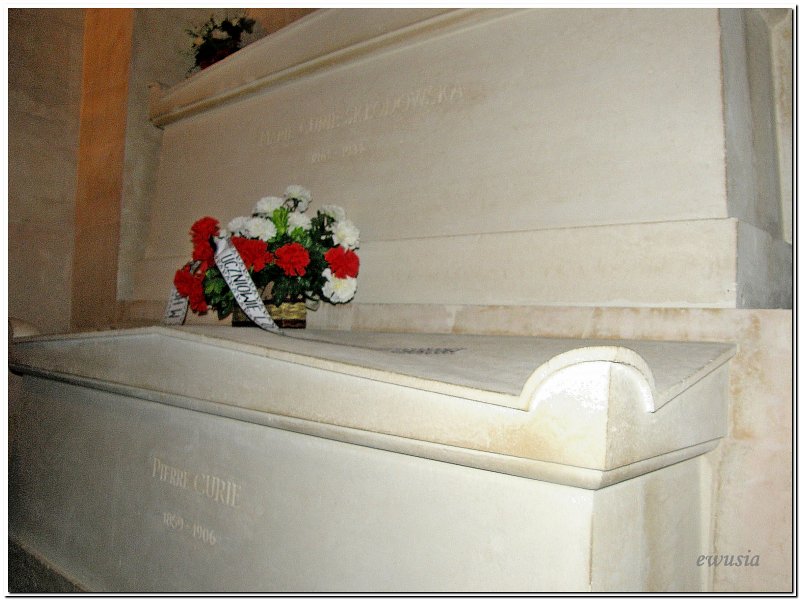 Maria Skłodowska Curie is a great historical figure, we Polish people are pround of her.
Bibliography:

https://pl.wikipedia.org/wiki/Maria_Skłodowska-Curie

https://www.bing.com/images/search?q=maria+sk%c5%82odowska+curie+zdj%c4%99cia&FORM=HDRSC2
The End